Вуща! Паще олэн!Здравствуйте, ребята!
Сегодня мы поговорим об орнаменте «Заячьи ушки»!
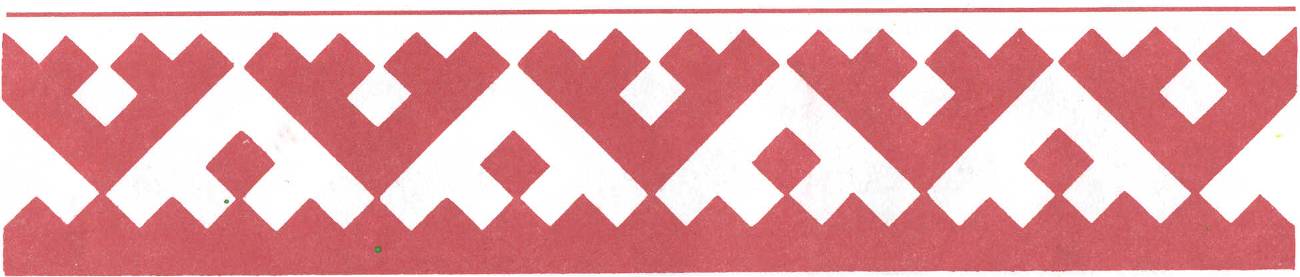 Значение орнамента «Заячьи ушки»
«Заячьи ушки» («Большие уши») - орнамент связан с зайчихой, образом богини Калтащ, и, следовательно, несет функцию узора, охраняющего женщину, ребенка. 
Узором «заячьи ушки» украшают детские вещи, потому, что зайчиха – мать относится к лесным женским духам.
Геометрический орнамент
ГЕОМЕТРИЧЕСКИЙ ОРНАМЕНТ «ЗАЯЦ»
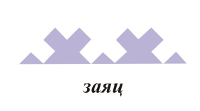 ПРАВИЛА:
В ОРНАМЕНТАХ НАРОДОВ ХАНТЫ И МАНСИ СОБЛЮДАЕТСЯ СИММЕТРИЯ
В ОСНОВЕ ГЕОМЕТРИЧЕСКОГО ОРНАМЕНТА ЛЕЖИТ КВАДРАТ
ЗАДАНИЕ:Повтори орнамент «Заячьи ушки» на листочке в клеточку
Создай свой геометрический  орнамент, выбери животное и нарисуй свой образ зверька
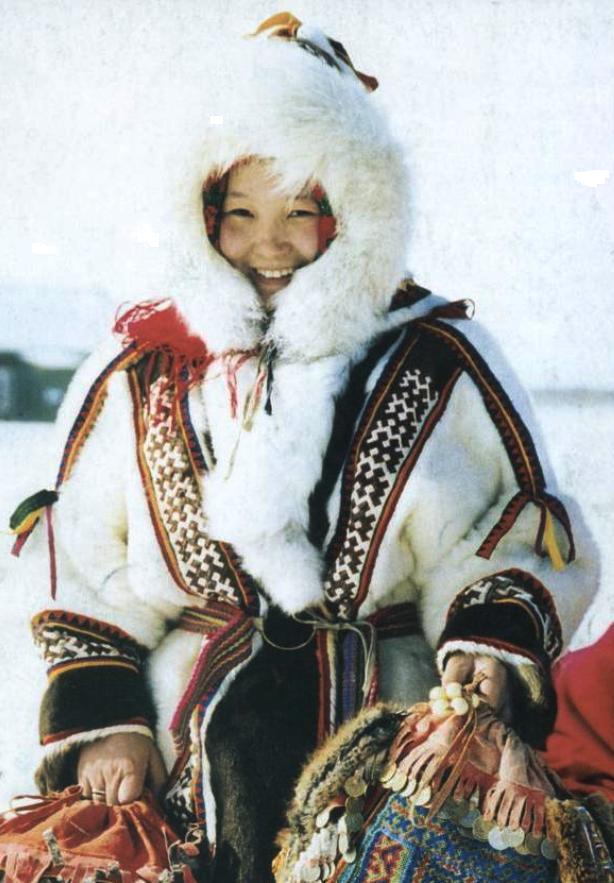 Цах – женская шуба народа ханты
Малица – мужская шуба с капюшоном